المحاضرة الرابعةقسم اللغة الانحليزيةالفرقة الثانية أساسى
Listen, Speak and act a role play
ملحوظة: الملف به ملفات صوتية. برجاء الضغط على أيقونة الصوت للاستماع للمحادثة
Task 6Asking about location
Paul :
Excuse me, I'm looking for the Holiday
Inn. Do you know where it is?
Nancy : Sure. It's down this street on the left.
Paul : Is it far from here?
Nancy : No, it's not far.
Paul : How far is it?
Nancy : About a mile and a half.
Paul : How long does it take to get there?
Nancy : 5 minutes or so.
Paul : Is it close to the subway station?
Nancy :
Yes, it's very close. The subway station is
next to the hotel. You can walk there.
Paul : Thanks a lot.
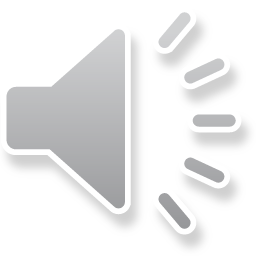 Task 7Ordering Food
Host :
Hello sir, welcome to the French
Garden Restaurant. How many?
Charles : One.
Host :
Right this way. Please have a seat. Your
waitress will be with you in a moment.
Waitress : Hello sir, would you like to order now?
Charles : Yes please.
Waitress : What would you like to drink?
Charles : What do you have?
Waitress : We have bottled water, juice, and Coke.
Charles : I'll have a bottle of water please.
Waitress : What would you like to eat?
Charles :
I'll have a tuna fish sandwich and a
bowl of vegetable soup.
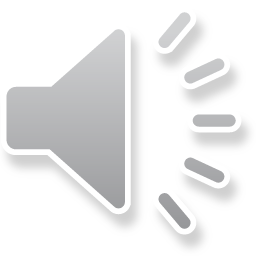 Task 8I'm hungry
Thomas : Hi Sarah, how are you?
Sarah : Fine, how are you doing?
Thomas : OK.
Sarah : What do you want to do?
Thomas : I'm hungry. I'd like to eat something.
Sarah : Where do you want to go?
Thomas : I'd like to go to an Italian restaurant.
Sarah : What kind of Italian food do you like?
Thomas : I like spaghetti. Do you like spaghetti?
Sarah : No, I don't, but I like pizza.
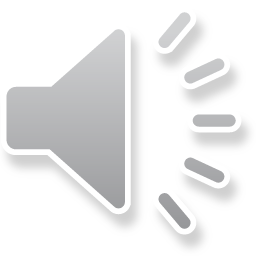 Task 9Asking for directions
Amy : Hi Michael.
Michael : Hi Amy. What's up?
Amy :
I'm looking for the airport. Can you tell me
how to get there?
Michael : No, sorry. I don't know.
Amy :
I think I can take the subway to the airport.
Do you know where the subway is?
Michael : Sure, it's over there.
Amy : Where? I don't see it.
Michael : Across the street.
Amy : Oh, I see it now. Thanks.
Michael : No problem.
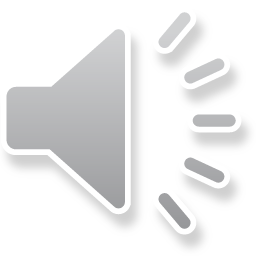 Task 10Asking for the Way
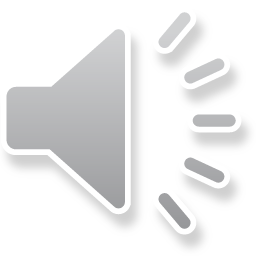 Visitor: Can you tell me how to reach the bank please?

Policeman: Which bank? There are two: the Allied Irish Bank and the Bank of Ireland

Visitor: I have an AIB pass card and I want to withdraw money from the bank.

Policeman: You need to go to the Allied Irish Bank which is near the local shopping centre, Dunnes Stores.

Visitor: How do I get there. I have no knowledge of this area.

Policeman: Cross the road and turn left at the other side. Walk along the footpath until you reach the traffic lights. You will see a shopping centre on the right hand side. Walk across
the road and turn right after the shopping centre. Keep going straight for about 100m and the bank is to your left.

Visitor: It sounds very complicated. How far is it from here?
Continue …
Policeman: It's not so complicated. It's about five minutes’ walk from here. I can draw a map for you if you wish.

Visitor: Oh, I would really appreciate that . By the way will I be going North or South?

Policeman: You will be going northwards. You are now in the Western part of the city and the Allied Irish Bank is situated in the North East. Here's a rough sketch of the area.

End of Task 10
*Good Luck *